Guideline of Cooperation Between SAIs and Government Branches
Project Group 4
Status Report on the development of the Annexure
Guideline of Cooperation Between SAIs and Government Branches - 2017 Survey
3
Guideline of Cooperation Between SAIs and Government Branches
November 20 2018
Call for new members to task team
Form to capture information disseminated

December 13, 2018 
Formal announcement of new task team
Ecuador, France, Jamaica, Iraq & Turkey

March 18, 2019

Deadline for the submission of  form
Prepared by the SAI of Jamaica
3/29/2019
Guideline of Cooperation                                Between SAIs and Government Branches
Guideline of Cooperation Between SAIs and Government Branches
New form
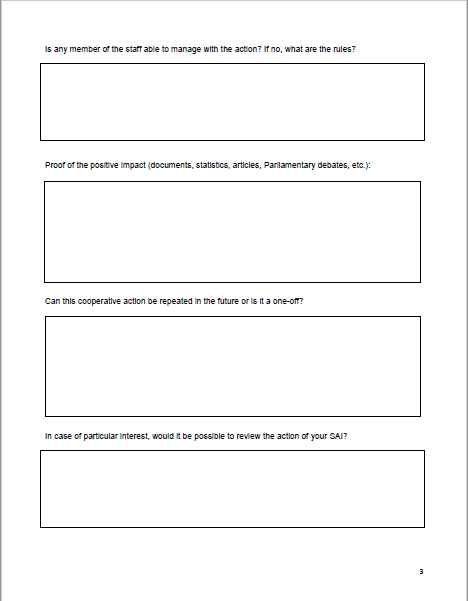 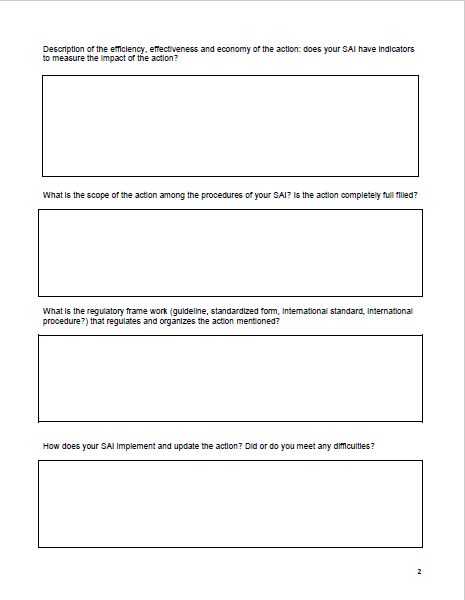 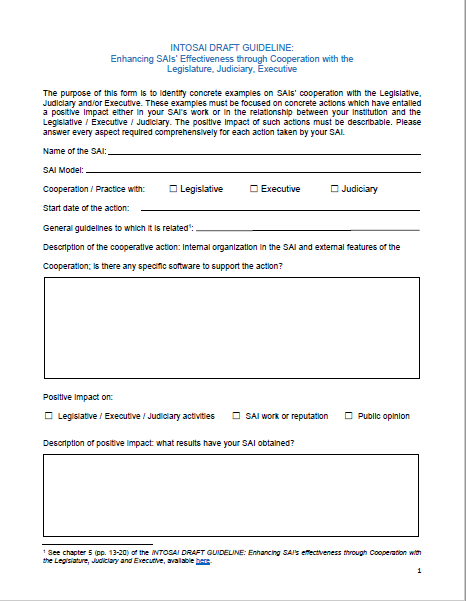 Guideline of Cooperation Between SAIs and Government Branches -Responses received
7
Next Steps
Coordination with FIPP & KSC to define process to be followed for the Guideline and Annexure to be approved by INTOSAI
XXIII INCOSAI, 2019
September  23-29, 2019.
Prepared by the SAI of Jamaica
3/29/2019
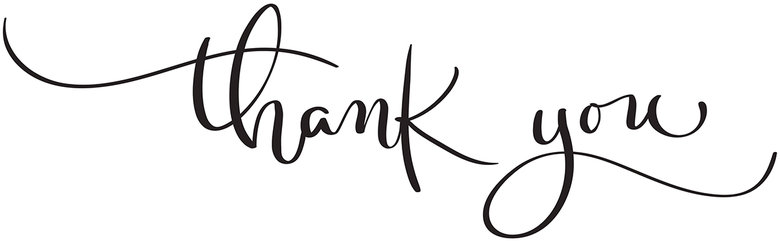